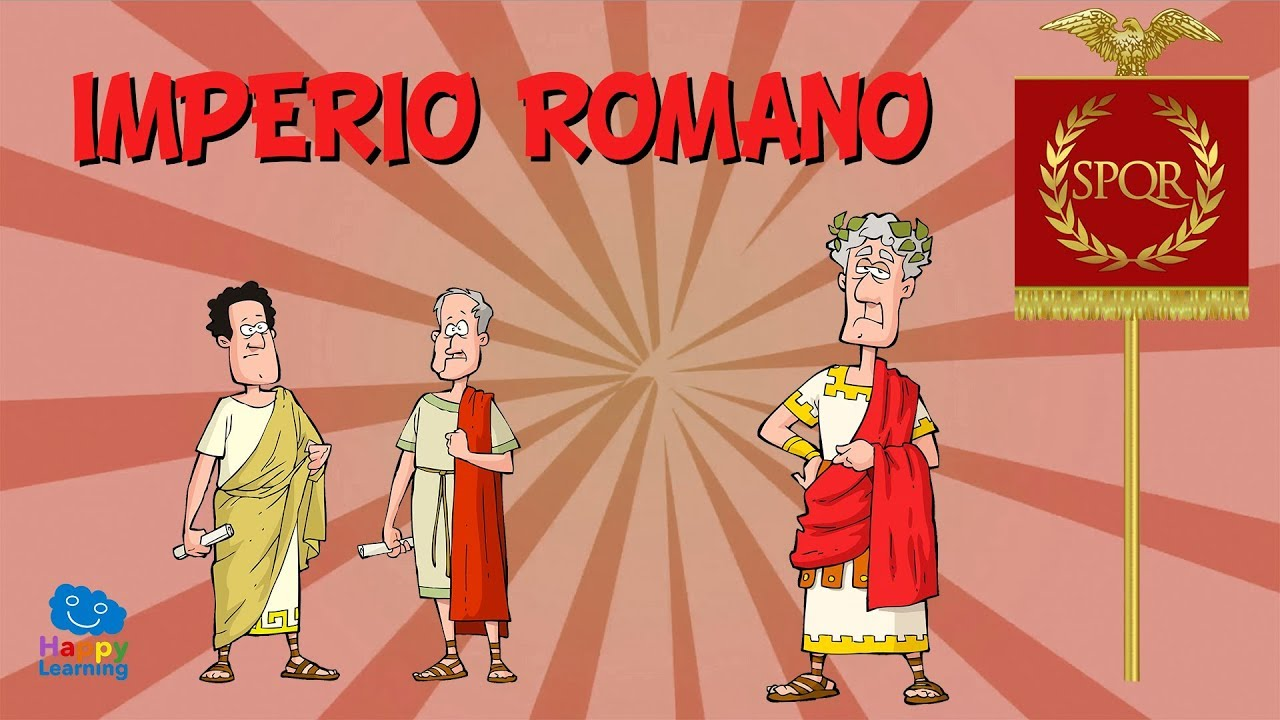 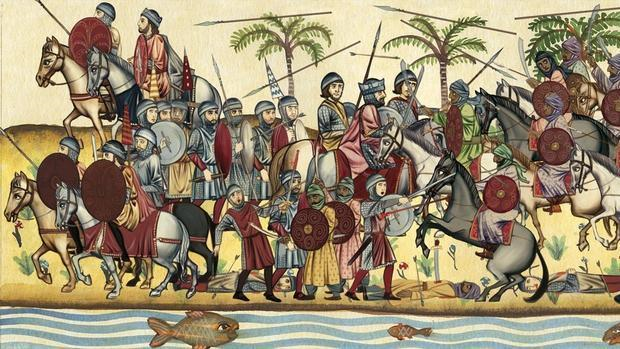 Entre sus principales características podemos señalar:

Al frente de la monarquía visigoda  se encuentre el REY. La monarquía no es  absoluta ni patrimonial, es una monarquía electiva que se encuentra al frente de todo el Estado. Por debajo del monarca podemos destacar las siguientes instituciones:

Aula Magna  ayuda al rey en la realización de la POLÍTICA, principales nobles “ fidelis Regis”. 

Oficio Palatino. Consejo Real. CONDES y DUQUES  muy próximos al monarca dentro del aula magna.

Concilios Eclesiásticos. Se trata de una institución  muy importante  en la España visigoda con funciones políticas y religiosas. En ellos el rey y los obispos marcan las líneas generales de la política. 

Los Duques  están al frente  del gobierno de las provincias.

Los Condes  a la cabeza de entidades menores a las provincias.

Los Obispos  al frente de sus obispados con gran poder político, religioso y social
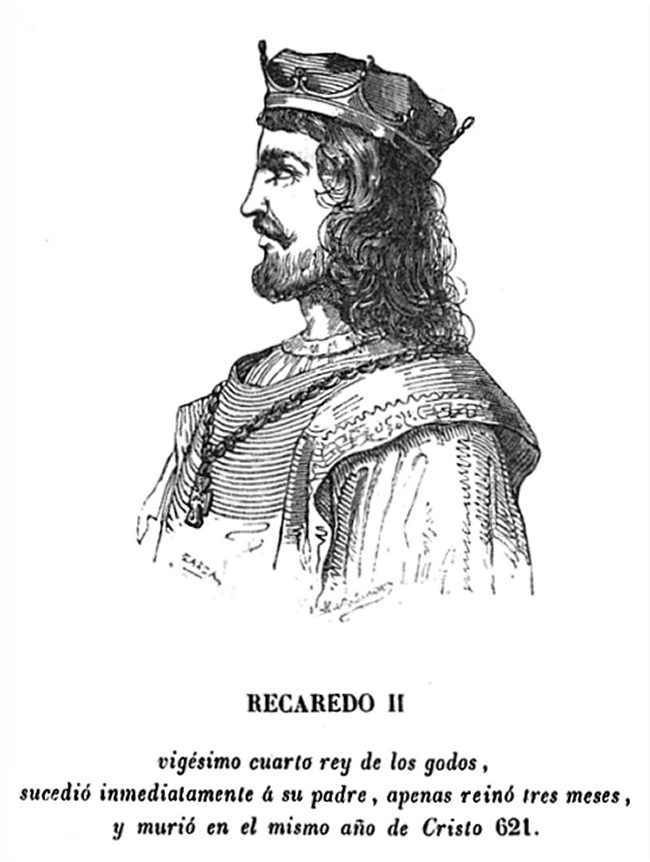 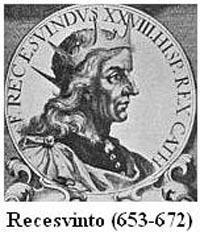